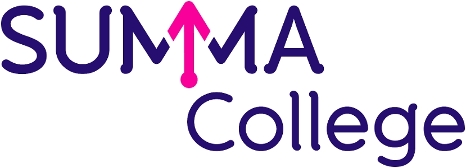 Module 12: verpleegtechnisch handelen 2
Lesweek 6: PEG sonde en MIC-KEY button
Lesopbouw
Herhaling vorige les:
Geneesmiddelen, complicaties sondevoeding
PEG-sonde
Mickey
[Speaker Notes: Controleer de binnenzijde van de neusvleugel regelmatig op drukplekken of irritatie
Wissel regelmatig de plakplaats van de fixatiepleister op neus.]
Geneesmiddelen en sondevoeding
Oraal
Vloeibaar
Spuit- oplosmethode
	
N.B. Niet malen: 
- maagsapresistente tabletten (Enteric)
- slow release tabletten (Chrono, Retard)

Niet toevoegen aan sondevoeding!
[Speaker Notes: Maagsapresistentie is tablet / capsule bedekken met een laagje dat maagsapresistent is, is deze vorm beschermd tegen de invloed van maagzuur. 
Omdat de pH van de darm veel hoger is, lost het laag

Slow release: ze geven langzaam het medicijn vrije daar wel op.]
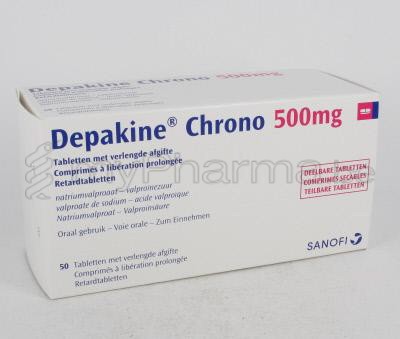 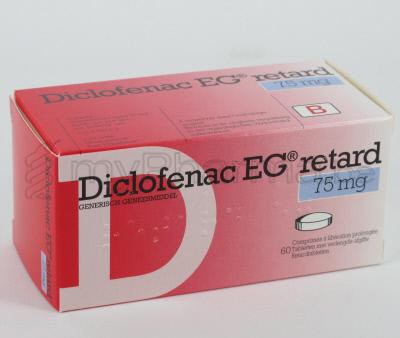 Verschillende Complicaties bij sondevoeding;
Diarree
Maagretentie
Obstipatie
Misselijk/braken
Irritatie mondholte
1.diarree
Te hoge toedieningssnelheid
Te groot volume
Onregelmatige toediening
Te koude voeding
Bacteriële besmetting
Geneesmiddelen (Antibiotica)
2. maagretentie
Verminderde maagbeweging
Verminderde darmbeweging
Te hoge toedieningssnelheid
Te groot volume
3.Obstipatie
Normaal= minder ontlasting
Te weinig vocht
Medicatie
Neurologische aandoening
Vezelarmoede
4. misselijkheid/ braken
Bij starten sondevoeding
Te hoge toedieningssnelheid ( > 150 ml/uur)
Ileus (darmafsluiting)
Te groot volume
5. Irritatie mondholte
Meer kans op tandcariës en/ of ontsteking speekselklieren, tandvlees, mondslijmvlies

Oorzaak; 
verminderde speekselvloed
Onvoldoende stimulatie speekselklieren;
	Kauwgom, waterijs, tanden poetsen 

Ontsteking; mondverzorging/ chloorhexidineMondspoelen met Kamillosan®; lipverzorging
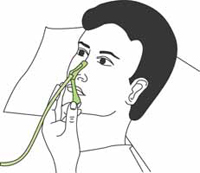 [Speaker Notes: Mondproblemen ontstaan door meer door de mond ademen, waardoor mond en tong droger worden. 
Door niet te eten, vermindert ook de speekselproductie. 

Twee- tot driemaal per dag een mondtoilet met gazen en water te doen en mondgels te gebruiken. Een bewuste patiënt kun je laten kauwen of zuigen op suikervrije snoep.’

Een zorgvrager met een maagsonde loopt een grotere kans op een ontsteking van het mondslijmvlies door uitdroging en door het wegvallen van de kauwfunctie. Daarom is minimaal driemaal per dag mondverzorging noodzakelijk.
De mondverzorging bestaat uit:
spoelen met bijvoorbeeld Kamillosan®;
tanden poetsen;
lippen insmeren;
(suikervrije) kauwgom kauwen;
ijsballetjes zuigen.
Controleer de binnenzijde van de neusvleugel regelmatig op drukplekken of irritatie. Als de neusschelp droog is, kun je hem met vaseline insmeren. Controleer de fixatiepleister op de neus geregeld en wissel regelmatig van plakplaats. Gebruik hiervoor hypoallergene pleisters.
Waarschuw bij klachten over de neus- en/of keelslijmvliezen een arts. De periode dat een maagsonde mag blijven zitten, is onder andere afhankelijk van het materiaal waarvan de sonde is gemaakt. Breng een nieuwe sonde in een ander neusgat, of eventueel via de mondholte, in.
Wissel regelmatig de plakplaats van de fixatiepleister op de neus.]
PEG sonde
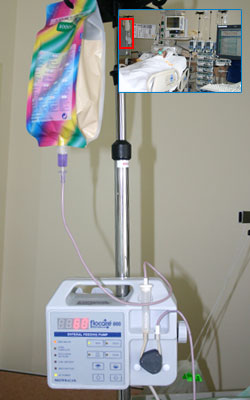 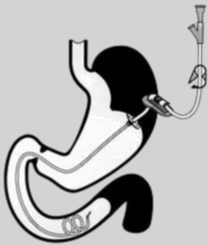 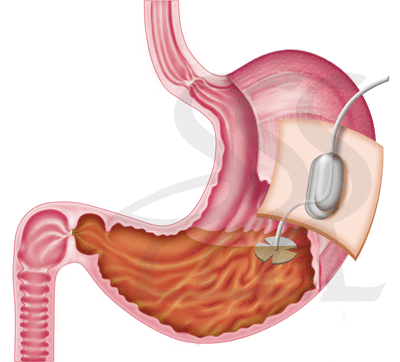 [Speaker Notes: Percutane endoscopische gastrostomie-sonde
Percutaan = door de huid
Peg-sonde niet onder narcose ingebracht (lichte sedatie)
De eerste 5 dagen, als er nog vocht uit de stoma komt, moet de sonde strak worden gefixeerd. Daarna moet er 2 mm ruimte tussen het externe fixatieschijfje en de buikwand blijven (irritatie / decubitus voorkomen)
Na 24 uur na inbrengen peg geen complicaties, dan starten sondevoeding.




Onder invloed van maagzuur verhard de inwendige bumper. Door het druppelen van
MCT-olie in het fistelkanaal, verzacht de bumper en is het soms mogelijk deze te
verwijderen.]
Externe fixatie
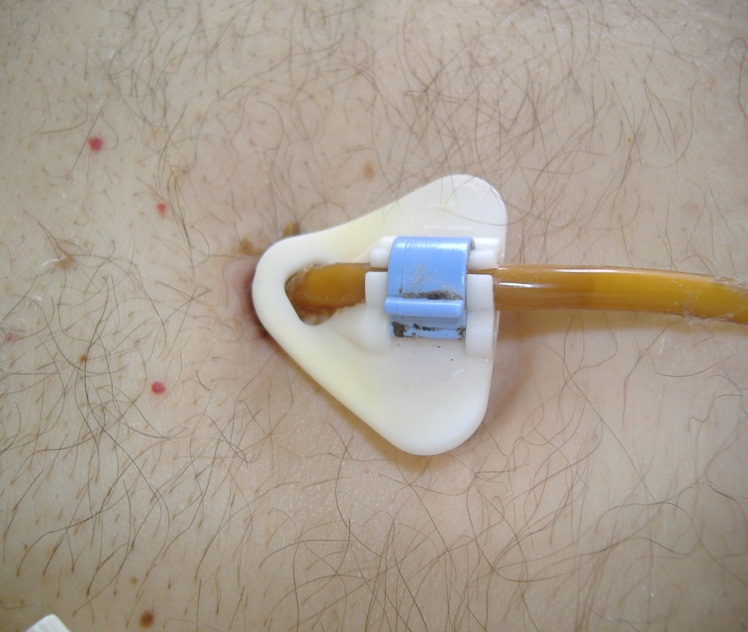 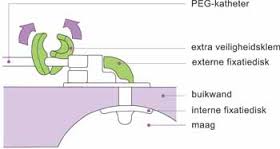 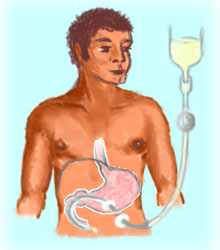 Dompelen
https://www.youtube.com/watch?v=tcGiYn1EOGE
indicatie PEG-sonde
Bij niet meer verdragen van neussonde
Slikstoornissen
Bewustzijnsveranderingen
Tumoren hoofd-halsgebied
Slik- en passagestoornissen bij vernauwing maagtoegang
Bij onrust
Terugkerende aspiratie neussonde
Bij beademing
[Speaker Notes: Voordelen PEG boven maagsonde:
Kan lang blijven zitten
Snellere voedseltoediening mogelijk door bredere lumen
Minder kans aspiratiepneumonie
Hindert minder ( loopt niet langs luchtwegen)

Let op bij teveel voeding; opboeren; kans op aspiratiepneumonie]
Aandachtspunten na inbrengen PEG
Goed fixeren van de PEG

Zorg voor aseptische wondverzorging

PEG-sonde spoelen na voeding
[Speaker Notes: Fixatie= voor fistelvorming
Aseptisch = voorkomen van peritonitis 
Doorspoelen = ook 1x per dag wanneer de sonde niet meer gebruikt wordt.
Als de katheter, fixatieschijfje kapotgaan of sonde eruit glijdt dan binnen 10 uur een nieuwe inbrengen.]
Complicaties PEG-sonde
Korte termijn complicaties:
Hematomen
Koorts
Ileus
Wondinfecties
Loslaten of afstoten van de katheter
Lekkage bij insteekopening
Vervolg complicaties
Ernstige complicaties:
Fistel tussen de maag en dikke darm

Bloedingen in het spijsverteringskanaal

Peritonitis

Necrose
[Speaker Notes: Fistel; door aanprikken van het colon (dwarslopend deel)
Necrose; door te strakke fixatie van de katheter]
Indirecte complicaties
Groei van wild vlees

Druknecrose

Vastgroeien interne fixatieschijf maagwand

Naar buiten schuiven van PEG-sonde
[Speaker Notes: Wild vlees= te zien aan lichte bloedingen
Druknecrose door te strak fixatieschijfje]
MIC-KEY button
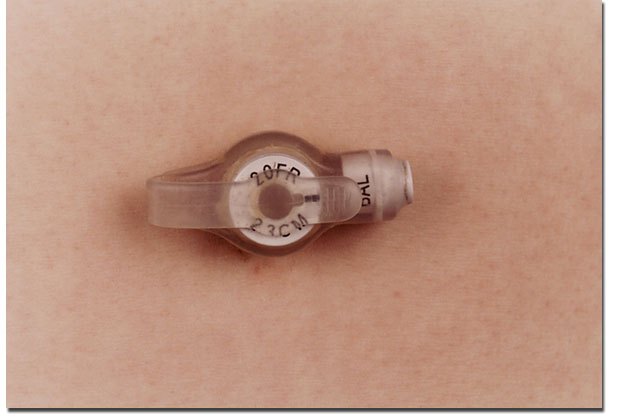 Ingebracht na fistelvorming PEG-sonde

Wordt met ballon in de maag gefixeerd.
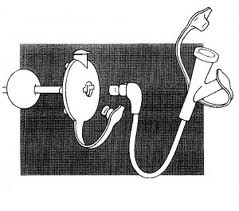 [Speaker Notes: Voordelen MIC-KEY button
Makkelijker om zelfstandig voeding toe te dienen
Kan er mee zwemmen in bad.]
Aandachtspunten MIC-KEY button
Verstopping van de button

Lekkage langs de button

Irritatie van de huid rond de button

Druknecrose

Licht bloeden van de fistel

Losschieten/uitglijden van de button
[Speaker Notes: Verstopping-> te weinig spoelen of medicatie in poedervorm toegediend
Lekkage-> ballon niet goed opgeblazen of MC button te lang
Druknecrose-> te korte button
Bloeden-> groei van wild vlees]
Vragen?
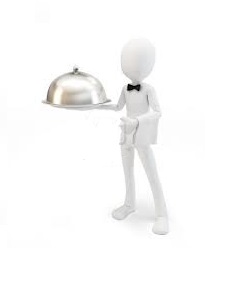 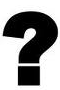 [Speaker Notes: Nog vragen?]